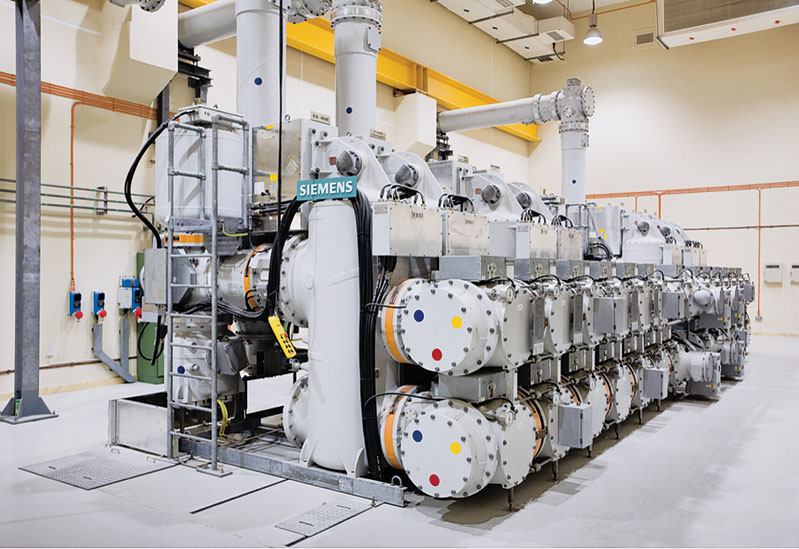 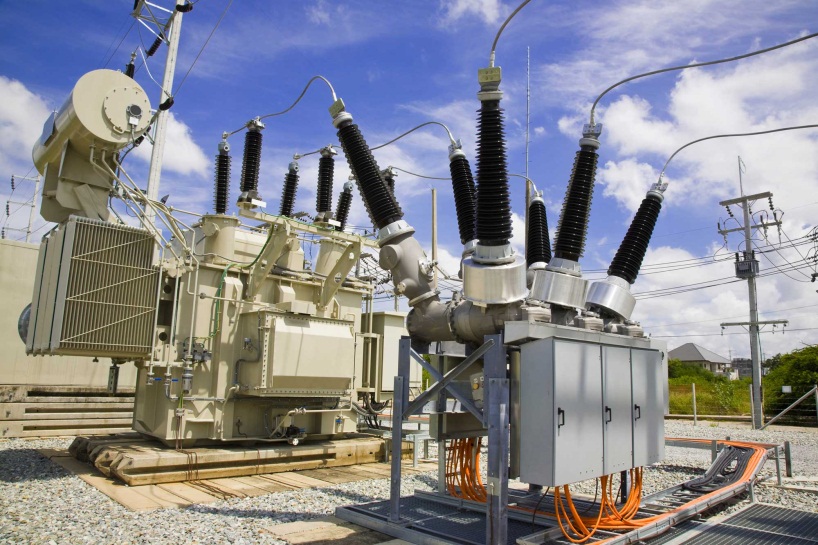 Электрооборудование промышленности
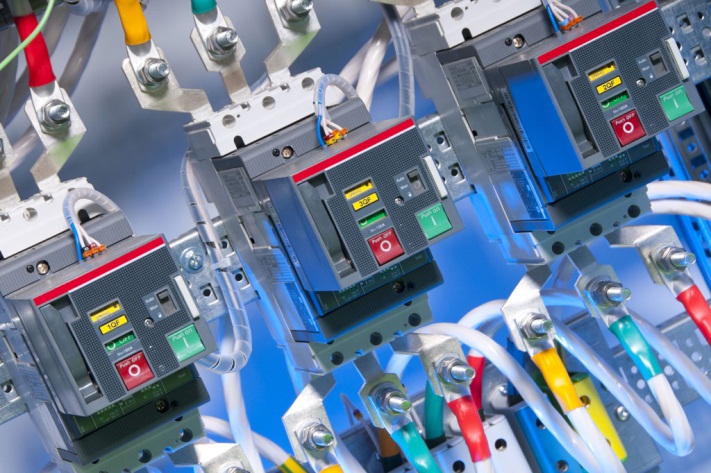 ЛЕКЦИЯ № 3 Электрооборудование электрического привода 
Автор к.т.н., доцент Сидоров А.Е.
Современный электропривод — совокупность множества электромашин, аппаратов и систем управления ими. Он является основным потребителем электрической энергии (до 60 %) и главным источником механической энергии в промышленности.
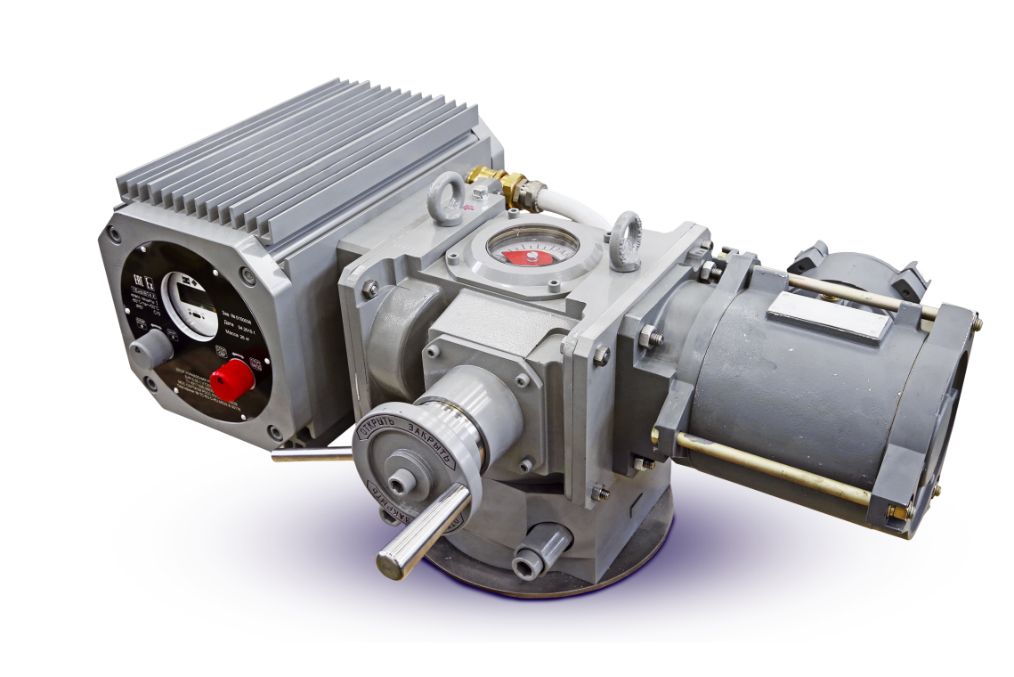 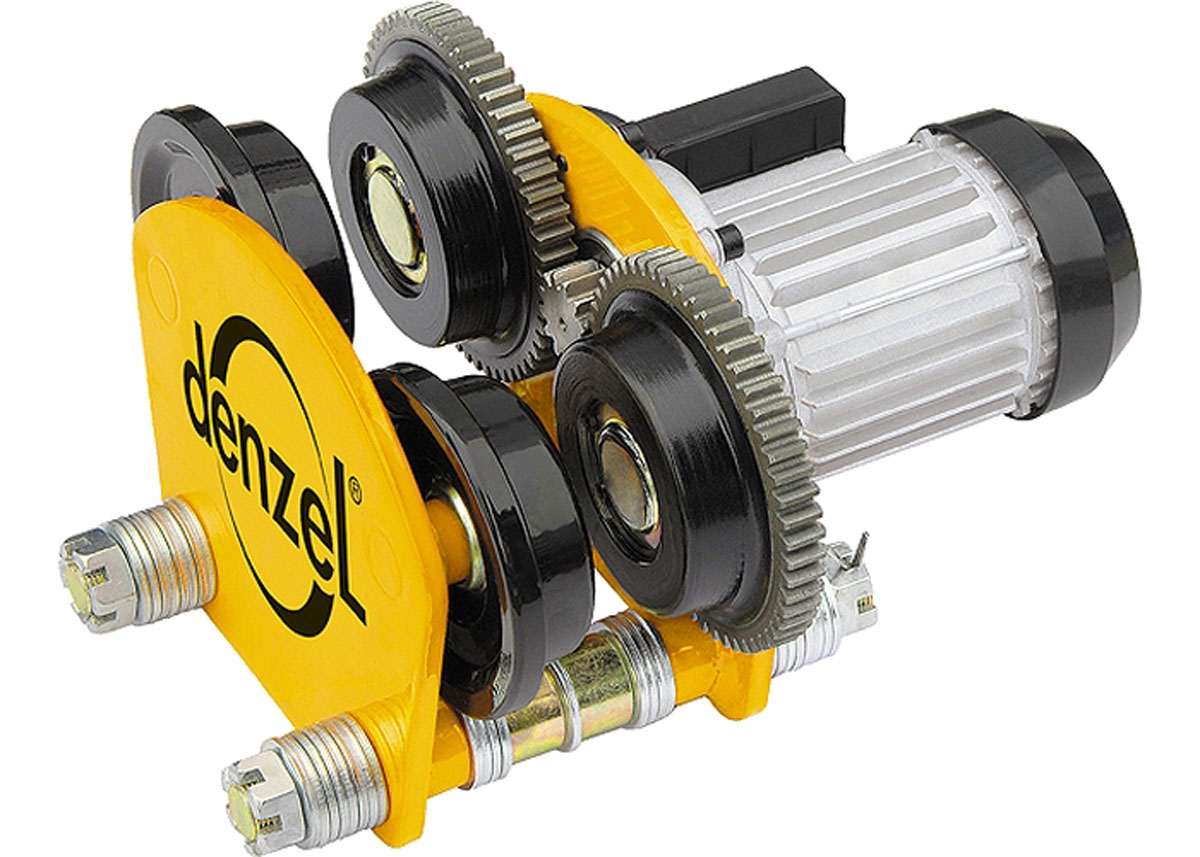 ВВЕДЕНИЕ
Основное назначение электропривода – преобразовывать электрическую энергию в механическую и управлять этим процессом.
Электрическая
энергия
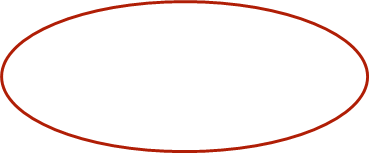 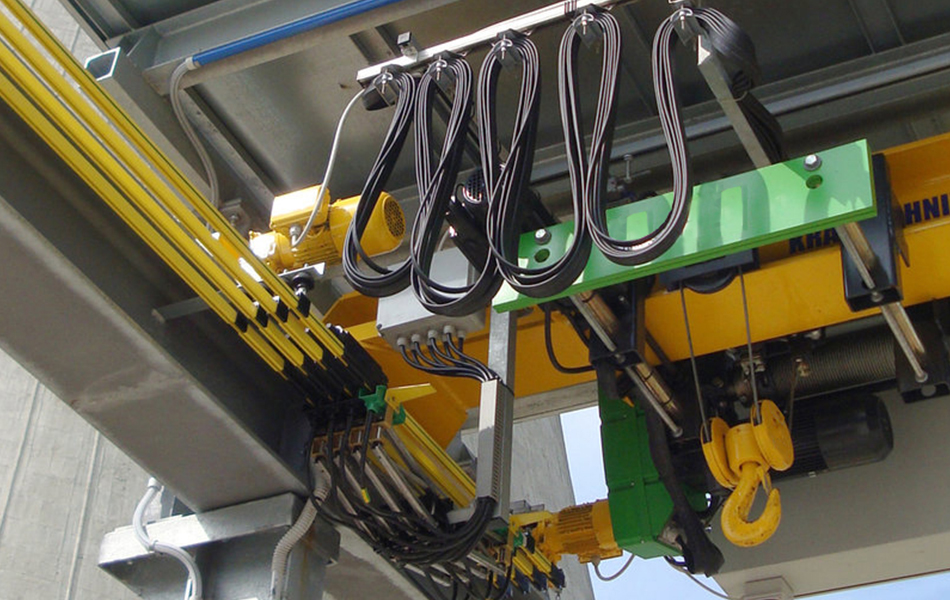 Механическая
энергия
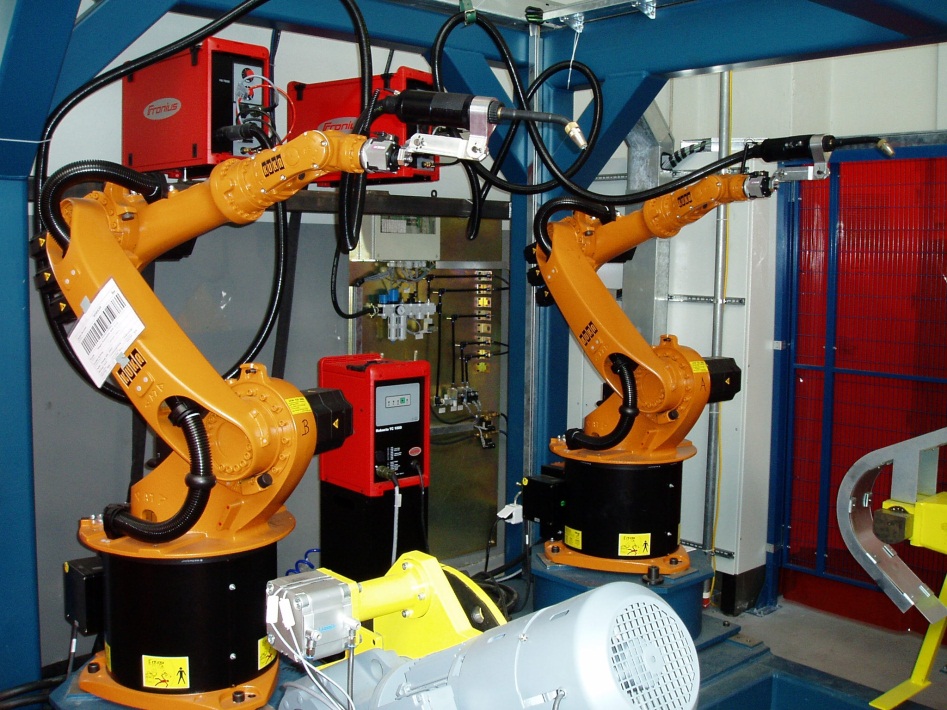 Электрический
двигатель
1. Общие сведения о приводе
Электрический привод
(сокращённо — электропривод, ЭП) — управляемая электромеханическая система, предназначенная для преобразования электрической энергии в механическую и обратно при управлении этим процессом.
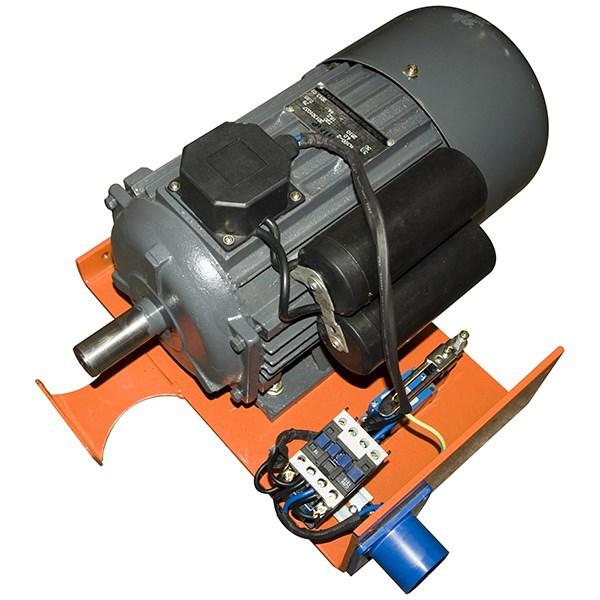 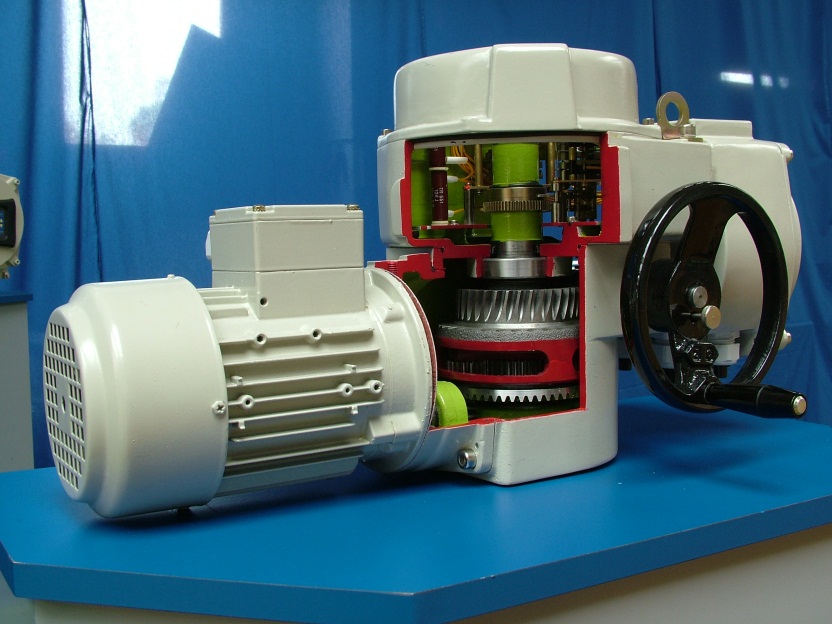 В ГОСТ Р 50369-92 электропривод определён как электромеханическая система, состоящая из преобразователей электроэнергии, электромеханических и механических преобразователей, управляющих и информационных устройств и устройств сопряжения с внешними электрическими, механическими, управляющими и информационными системами, предназначенная для приведения в движение исполнительных органов рабочей машины и управления этим движением в целях осуществления технологического процесса.
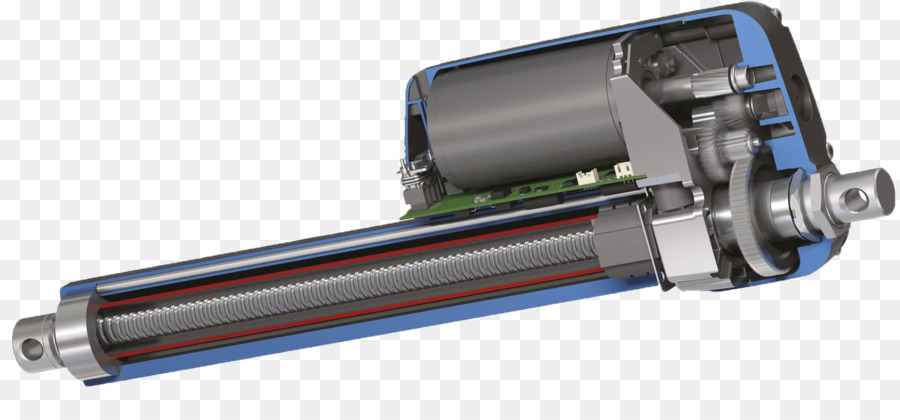 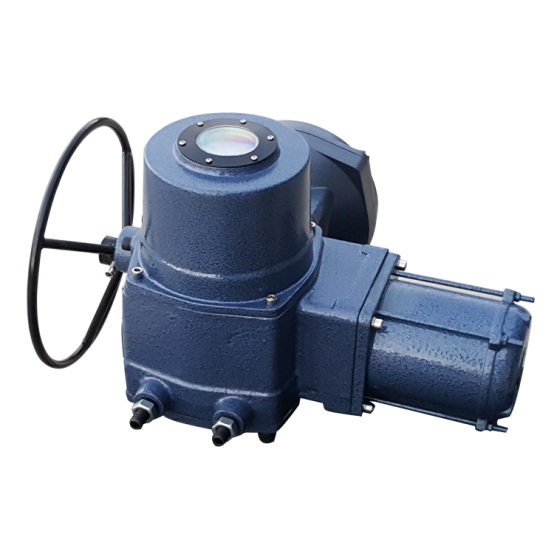 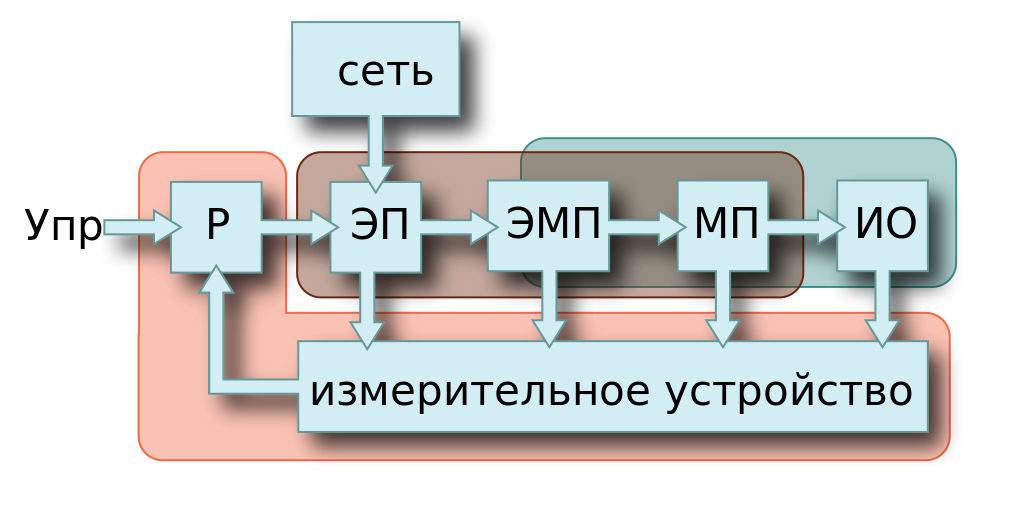 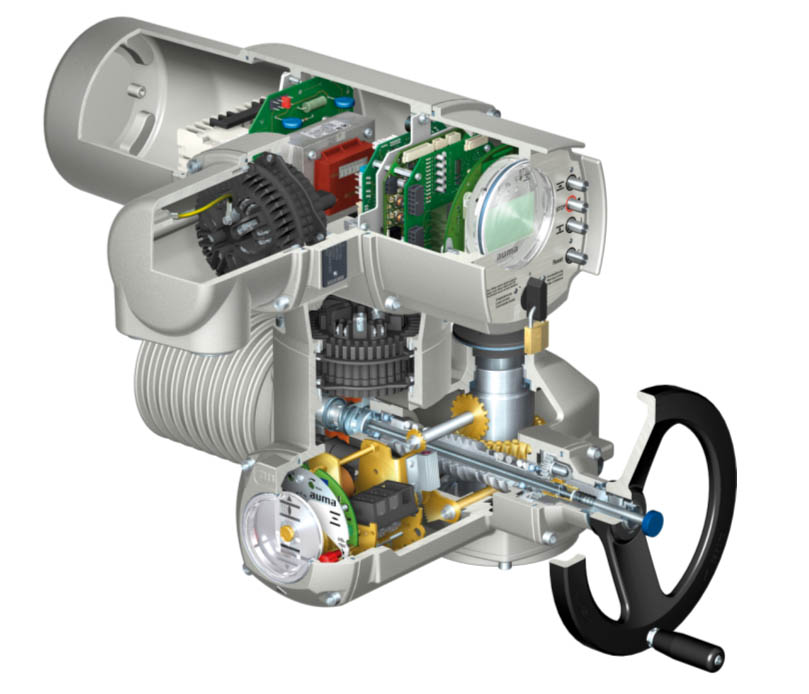 Функциональные части:
Силовая часть или электропривод с разомкнутой системой регулирования.
Механическая часть.
Система управления электропривода
Состав электропривода (ЭП):
Регулятор (Р) предназначен для управления процессами, протекающими в электроприводе.
Электрический преобразователь (ЭП) предназначен для преобразования электрической энергии сети в регулируемое напряжение постоянного или переменного тока.
Электромеханический преобразователь (ЭМП) — двигатель, предназначен для преобразования электрической энергии в механическую.
Механический преобразователь (МП) может изменять скорость вращения двигателя.
Упр — управляющее воздействие.
ИО — исполнительный орган???.
-по способу передачи механической энергии исполнительному органу
групповой 
электропривод
взаимосвязанный 
электропривод
индивидуальный 
электропривод
Классификация электроприводов:
Электроприводы классифицируются по основным характерным признакам
-по виду движения
вращательного 
или 
поступательного
непрерывного
или
дискретного
однонаправленного
или
реверсивного
-по роду тока электродвигательного устройства
постоянного  
тока
переменного
тока
-по принципам управления скоростью и положением исполнительного органа
-по наличию механического передаточного устройства
регули-
руемый
адап-
тивный
нерегули-
руемый
позици-
онный
следя-
щий
про-
грамно-
управля-
емый
редукторный
безредукторный
Основная функция электропривода состоит в управлении координатами, т.е. в их принудительном направленном изменении в соответствии с требованиями обслуживаемого технологического оборудования (установки).
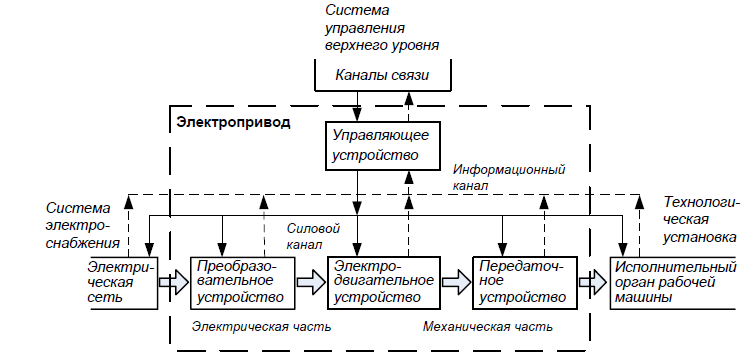 Энергетический канал
Функции электропривода
Функция электрического преобразователя ЭП (если он используется) состоит в преобразовании электрической энергии, поставляемой источником (сетью) и характеризуемой напряжением Uс, током Iс, частотой fc сети, в электрическую  энергию, требуемую двигателем и характеризуемую величинами U, I.
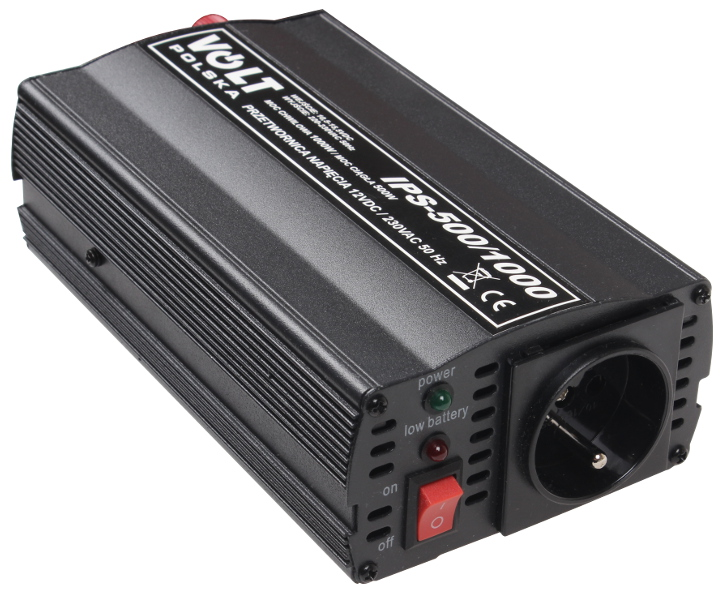 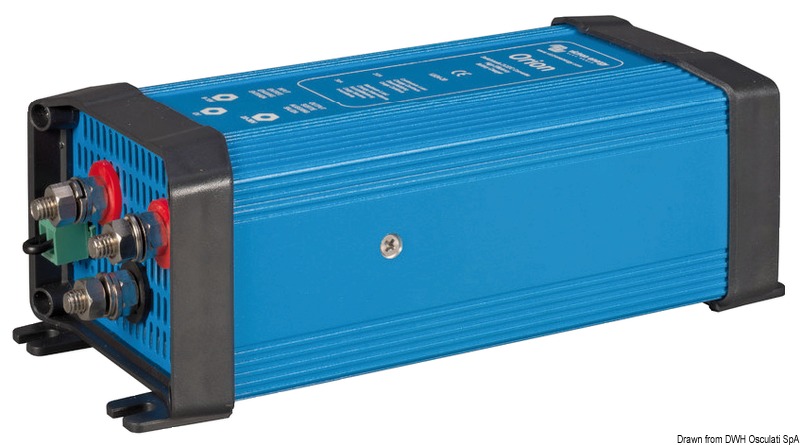 [Speaker Notes: Преобразователи бывают неуправляемыми (трансформатор, выпрямитель, параметрический источник тока) и чаще - управляемыми (мотор-генератор, управляемый выпрямитель, преобразователь частоты), они могут иметь одностороннюю (выпрямитель) или двухстороннюю (мотор-генератор, управляемый выпрямитель с двумя комплектами вентилей) проводимость. В случае односторонней проводимости преобразователя и обратном (от нагрузки) потоке энергии используется дополнительный резистор R для “слива” тормозной энергии.]
Электромеханический преобразователь ЭМП (двигатель), всегда присутствующий в электроприводе, преобразует электрическую энергию (U, I) в механическую (М,ω) и обратно.
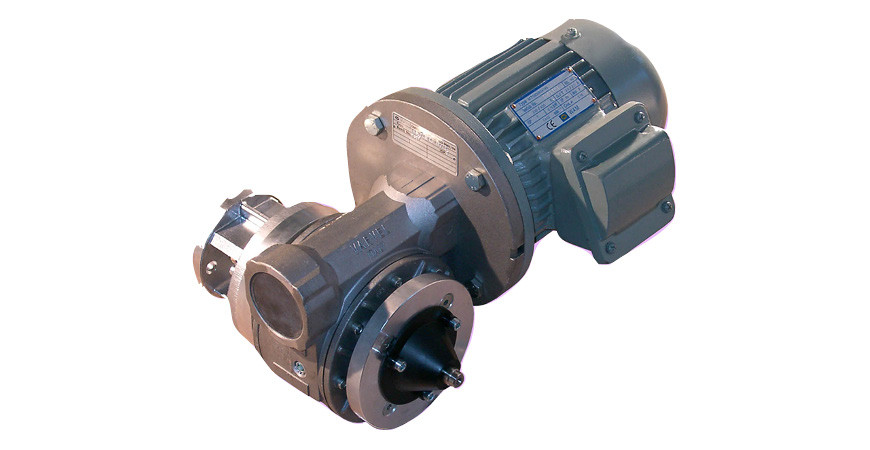 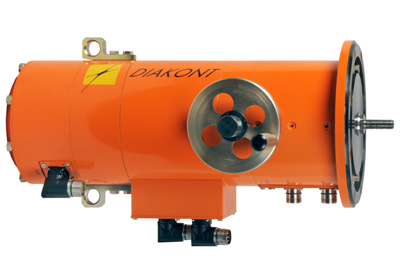 Механический преобразователь (передача) МП - осуществляет согласование момента М и скорости ω двигателя с моментом Мм (усилием Fм) и скоростью  м  рабочего органа технологической машины.

Величины, характеризующие преобразуемую энергию, - напряжения, токи, моменты (силы), скорости называют координатами электропривода.
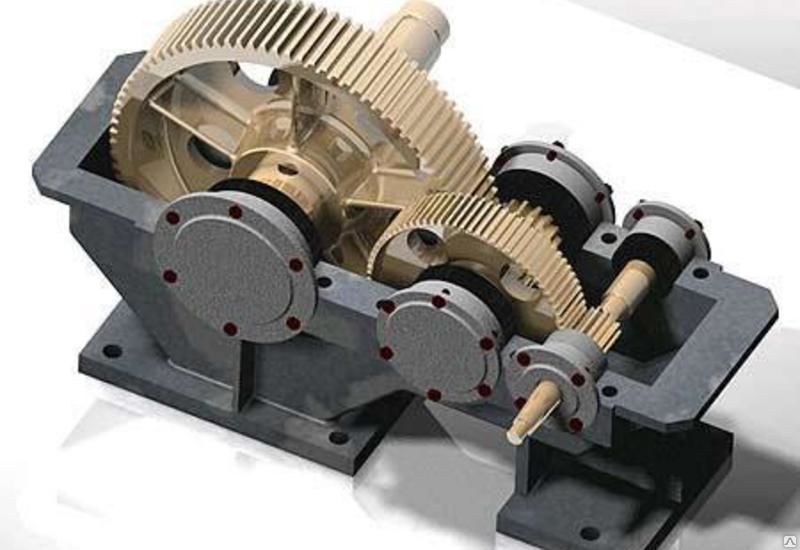 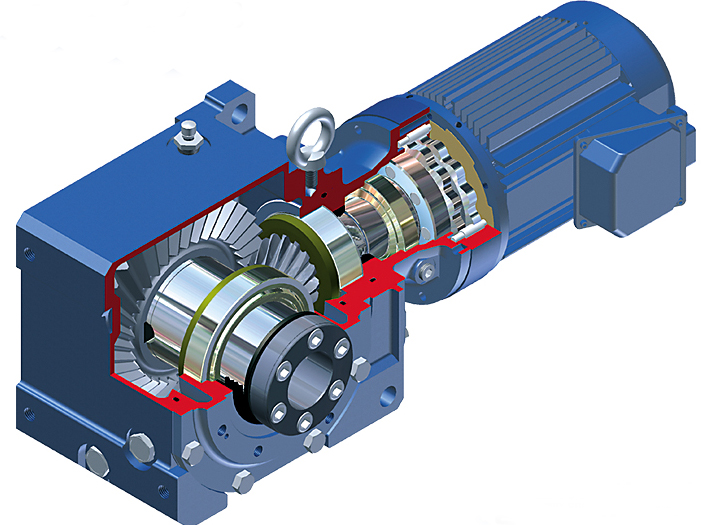 Информационный канал привода
В соответствии со структурной схемой ЭП информационный канал включает в себя:
1) Собственно информационный канал, предназначенный для сбора и обработки информации о входных и выходных параметрах ЭП, состояния отдельных элементов и узлов, а также для расчета и измерения входных, выходных и промежуточных параметров ЭП.
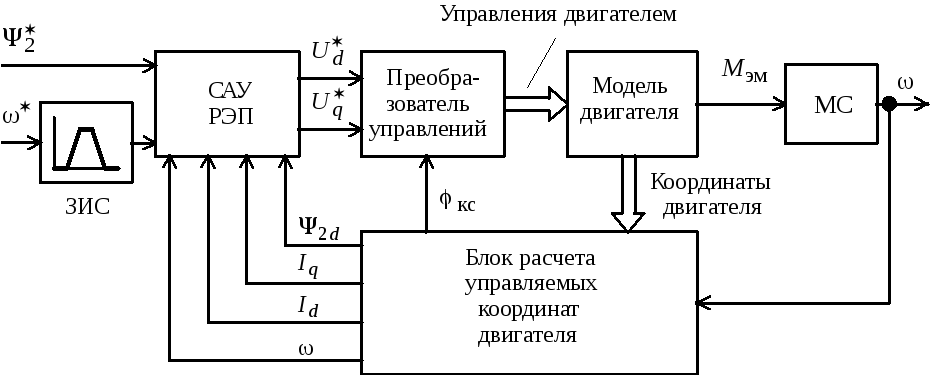 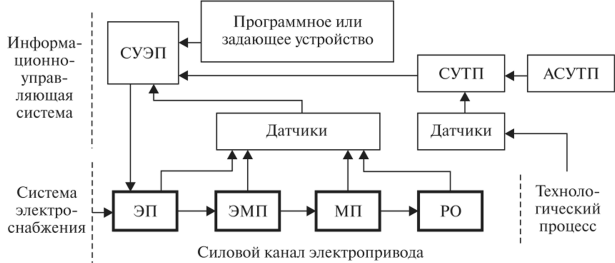 2) Канал управления, предназначенный для управления отдельными элементами ЭП, оказывая при этом управляющее воздействие на сам двигатель, а также на основные элементы электрической и механической частей силового канала.
2. Электропривод в электрооборудовании
Основные требования, предъявляемые к регулируемому электроприводу – это: 
регулирование скорости в необходимом диапазоне;
ускорение-замедление с заданным темпом при переходе от любого начального состояния привода к заданному состоянию;
необходимость ограничения момента, мощности, токов;
минимизация потерь энергии в электроприводе;
электромагнитная совместимость с системой электроснабжения.
Рассмотрим электрооборудование электропривода
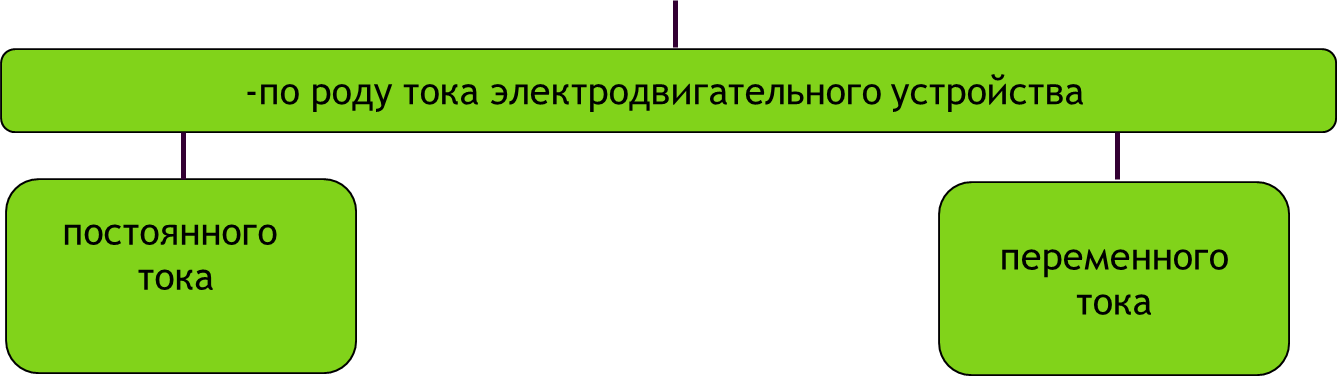 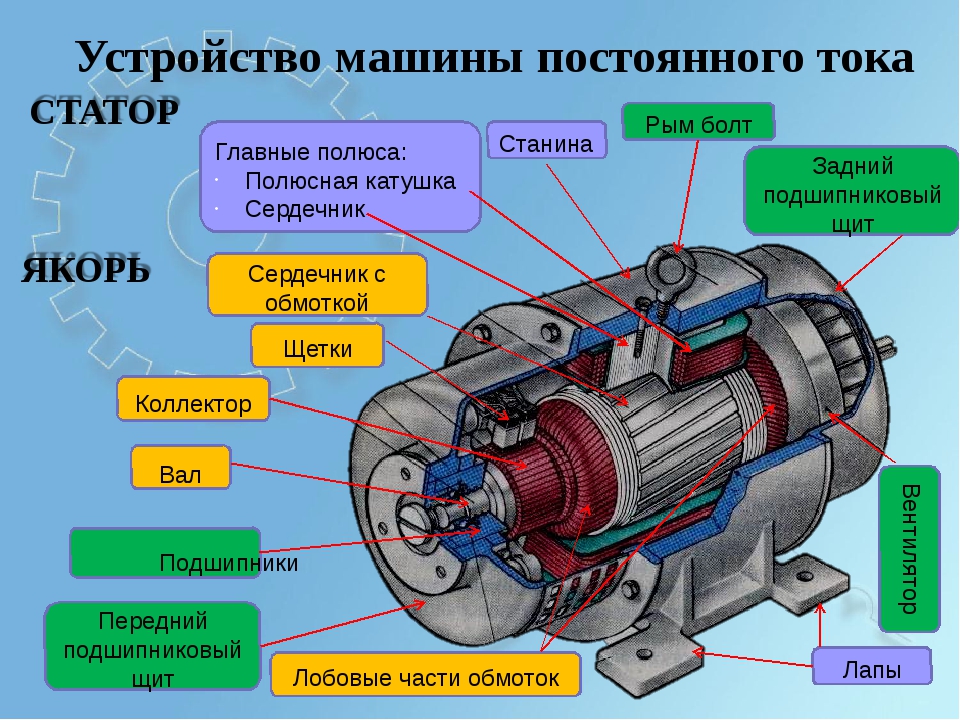 Способы управления МПТ
Пять способов 
управления ДПТ
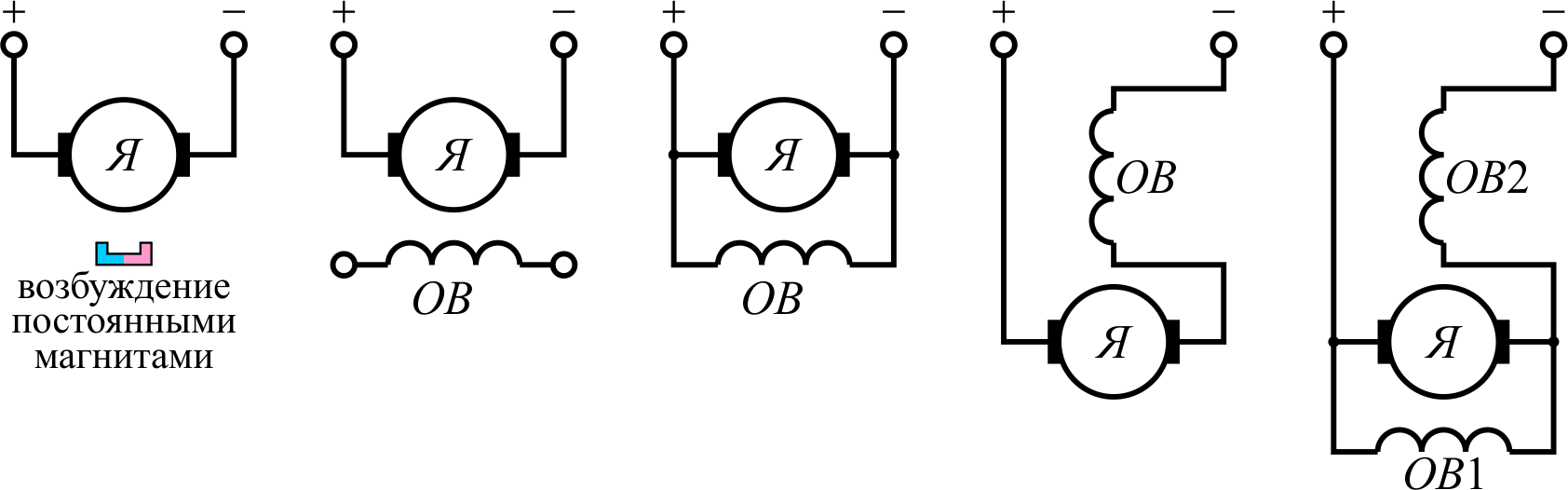 Элементы автоматики для пуска ДПТ
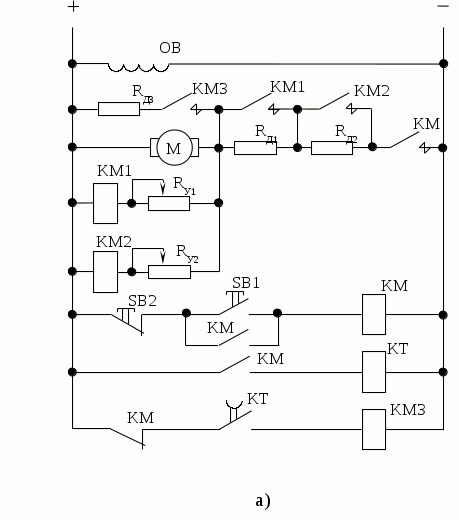 КМ, КМ1, КМ2, КМ3 
электрические контакторы
КТ реле времени
SB1, SB2 кнопки ВКЛ. СТОП.
R резисторы различного
 назначения
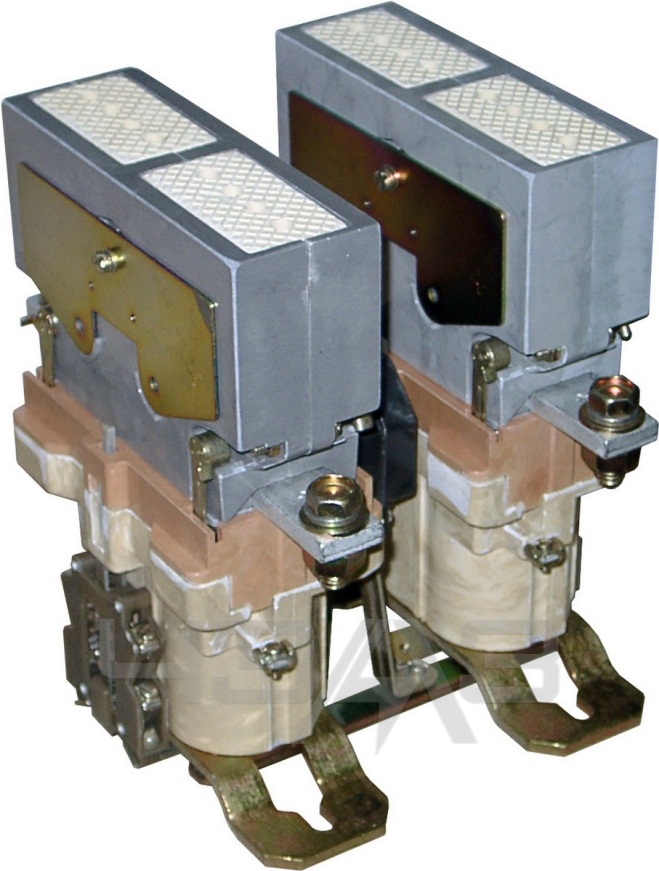 Вид элементов
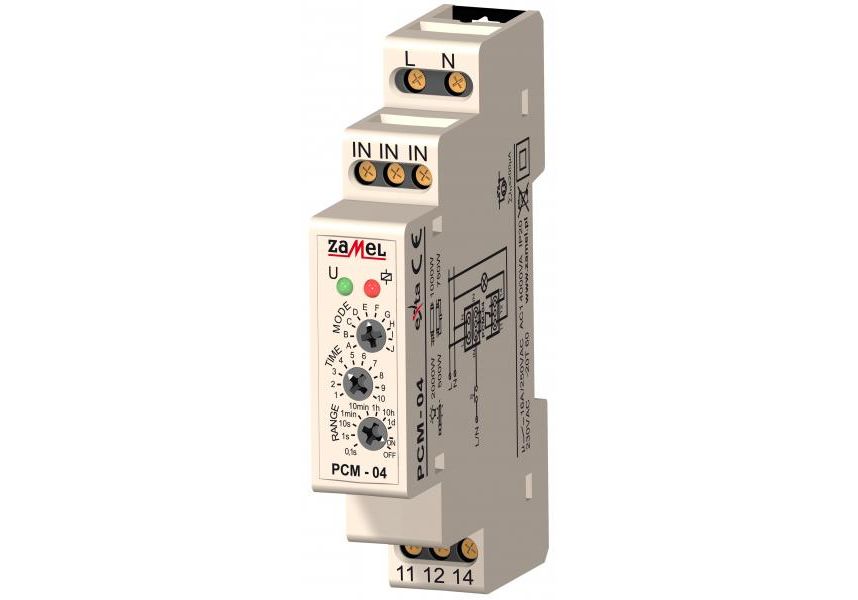 контактор
реле времени
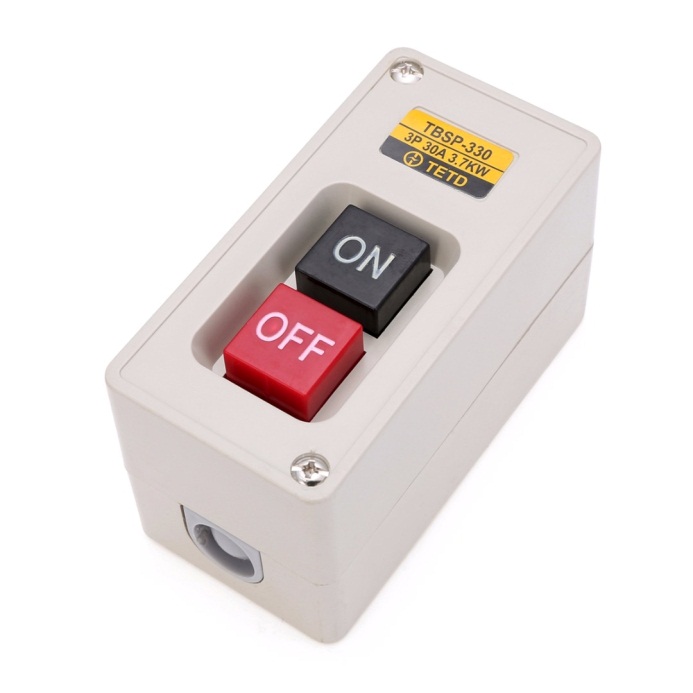 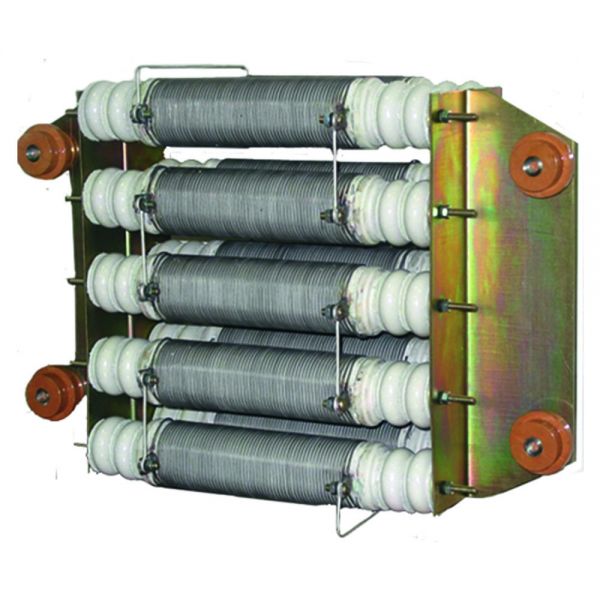 кнопки 
ВКЛ., СТОП
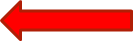 пусковые резисторы
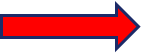 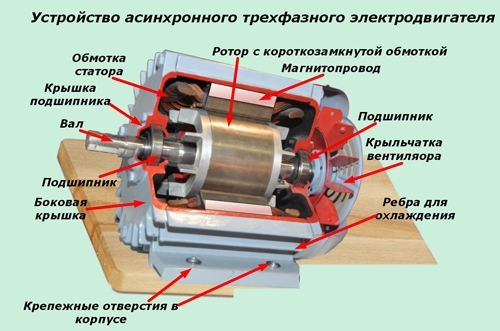 Способы управления АД
Из выражения для угловой частоты вращения АД:
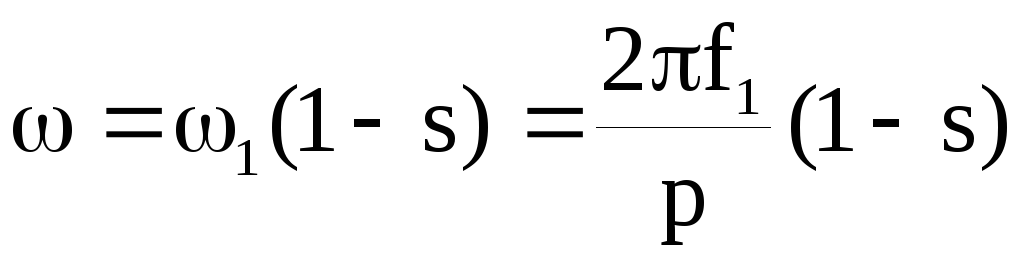 Для регулирования скорости изменением числа пар полюсов используются специальные многоскоростные АД с короткозамкнутым ротором. Изменение числа пар полюсов достигается за счет коммутации составных частей обмотки статора.
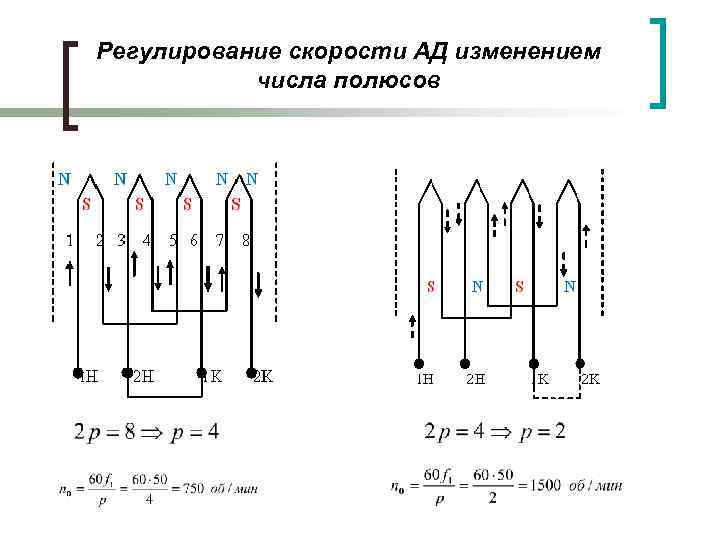 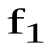 Регулирование скорости изменением скольжения предполагает изменение жесткости механической характеристики АД при неизменной частоте f1  .
 Для АД с короткозамкнутым ротором этот способ реализуется изменением величины напряжения, подводимого к двигателю.
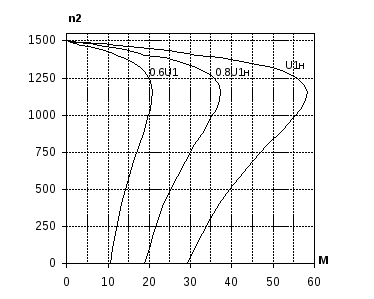 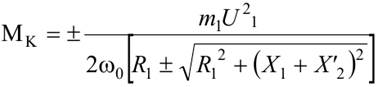 НЕДОСТАТОК снижение 
электромагнитного момента, квадратичная зависимость
Частотное регулирование АД осуществляют изменением частоты напряжения подводимого к статору. Этот способ обеспечивает плавное регулирование скорости в широком диапазоне с хорошими энергетическими характеристиками. Возможность регулирования темпа изменения частоты позволяет обеспечить оптимальные режимы частотного пуска и торможения АД.
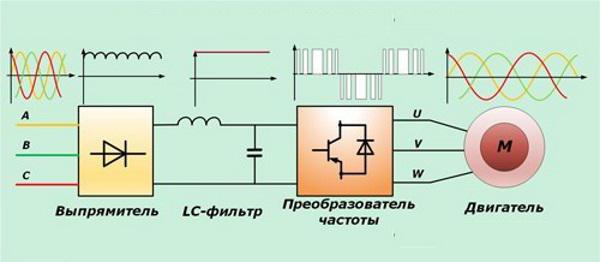 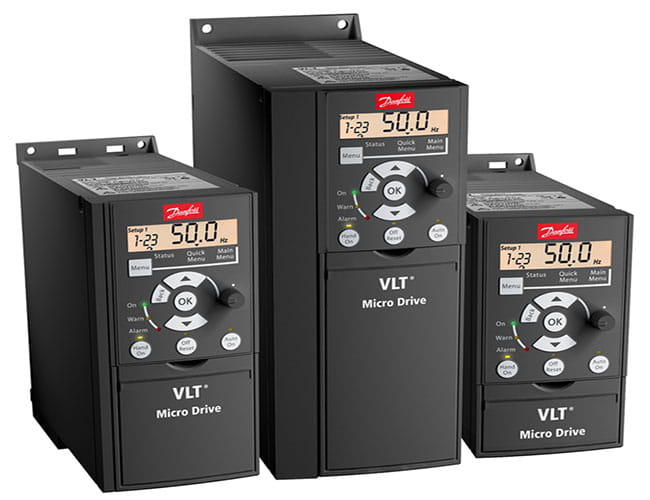 Частотный преобразователь Danfoss VLT Micro Drive FC-51
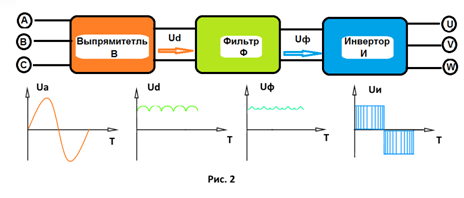 Структура частотного преобразователя
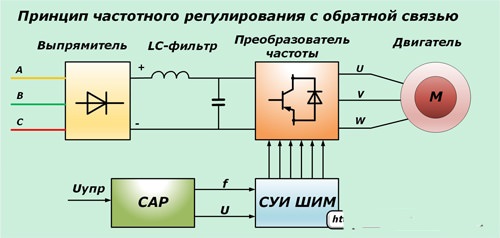 Элементы автоматики для АД
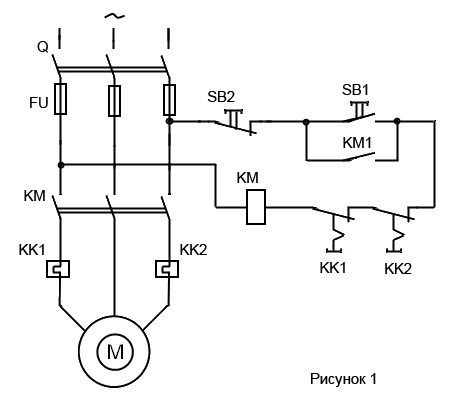 КМ магнитный пускатель
FU предохранители
SB1,SB2 кнопки
КК1, КК2 тепловое реле
Q выключатель не автоматический
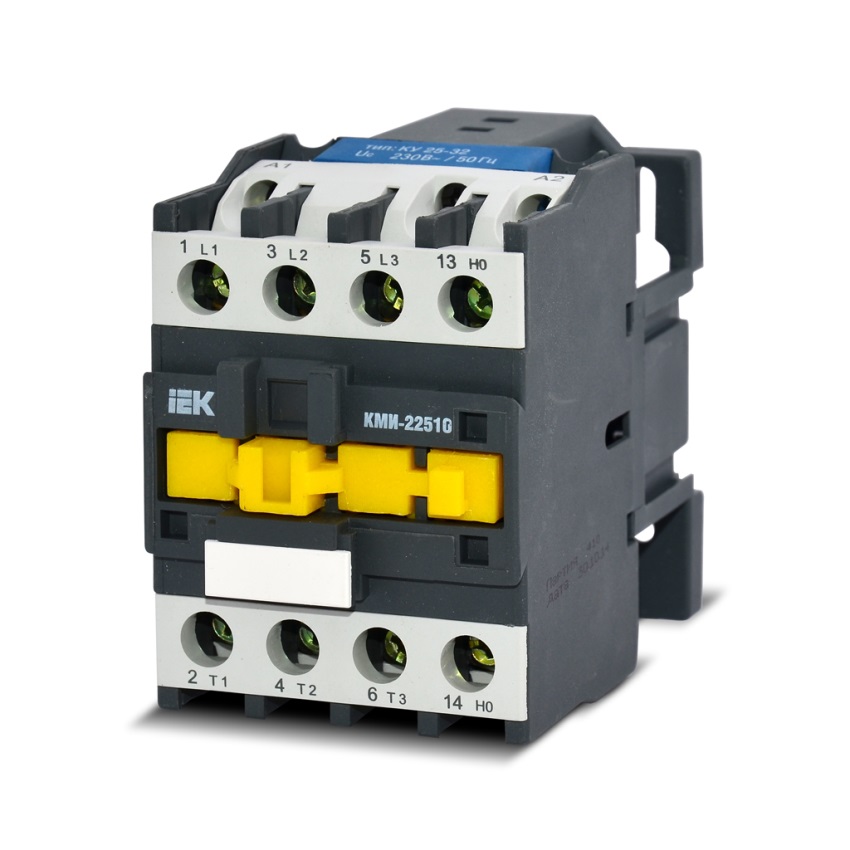 Виды элементов
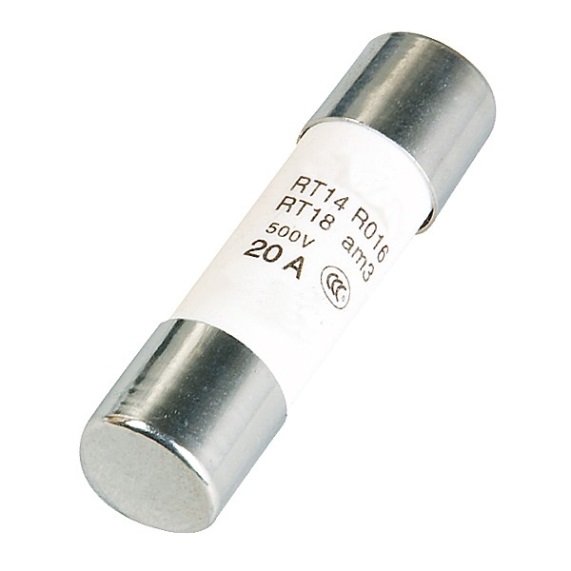 магнитный пускатель
предохранитель
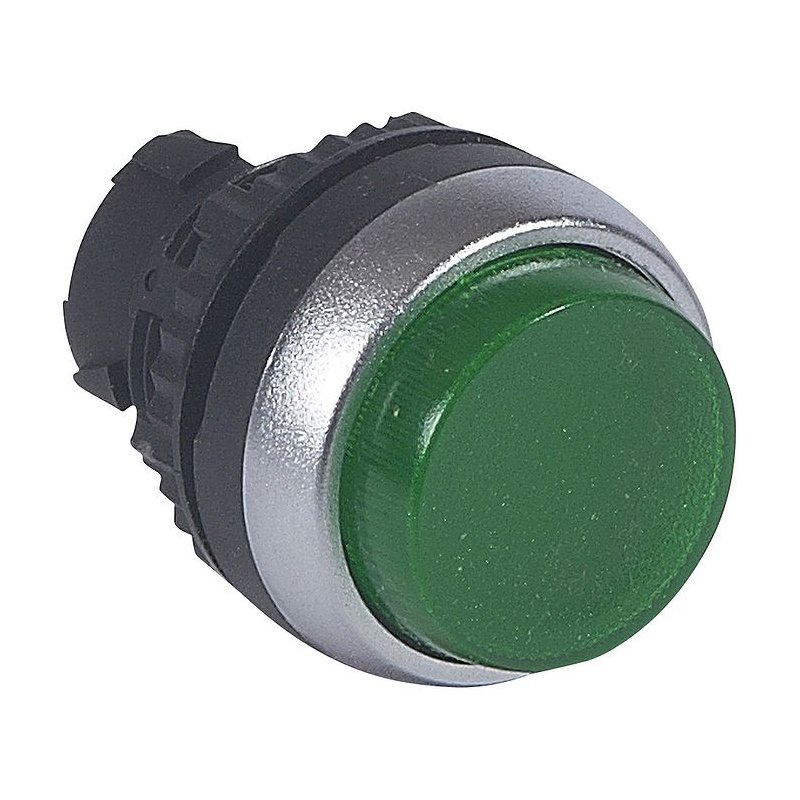 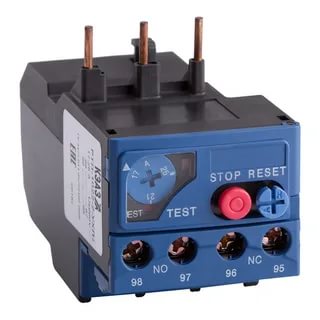 кнопки
тепловое реле
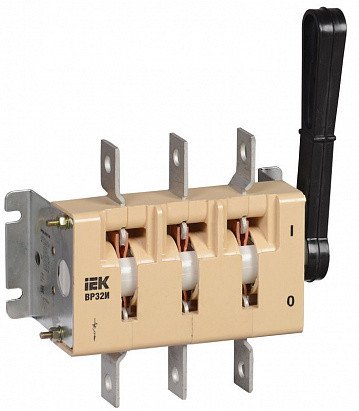 Выключатель не автоматический
Выполняет в сочетании
 с предохранителями
 функцию выключателя
 нагрузки.
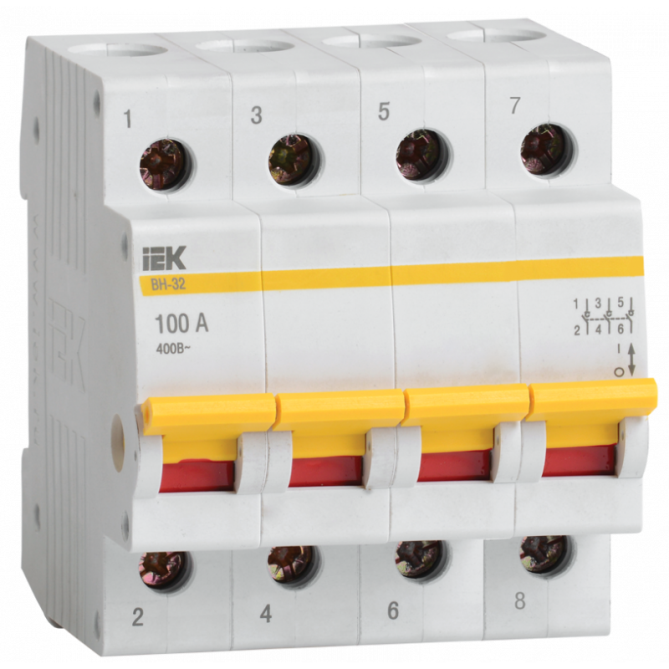 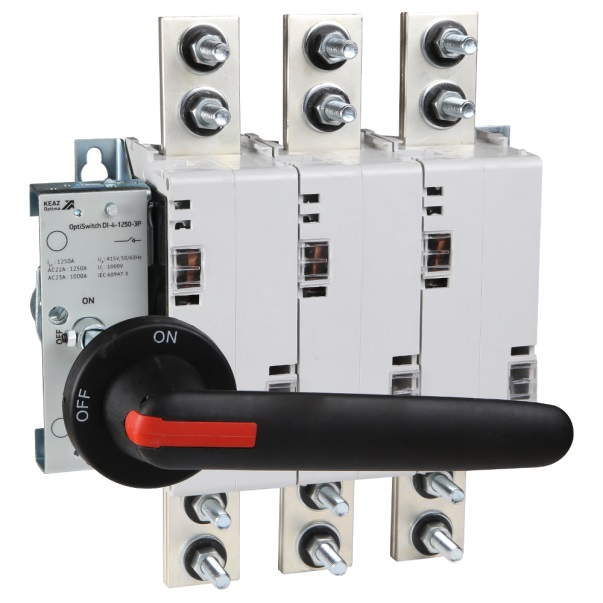 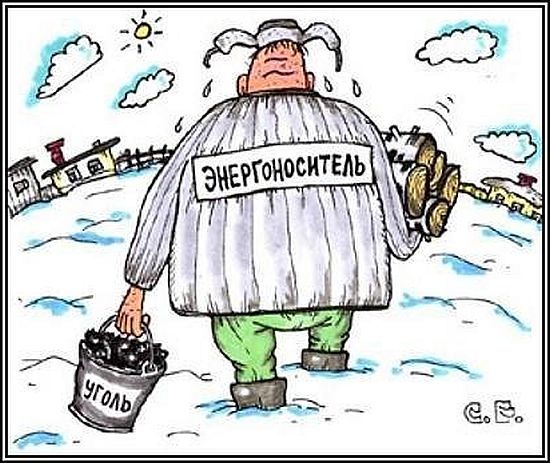 Спасибо за внимание !!!